Нравственно-патриотическоевоспитание намузыкальных занятияхМузыкальный руководитель: Зяблицева В.С.
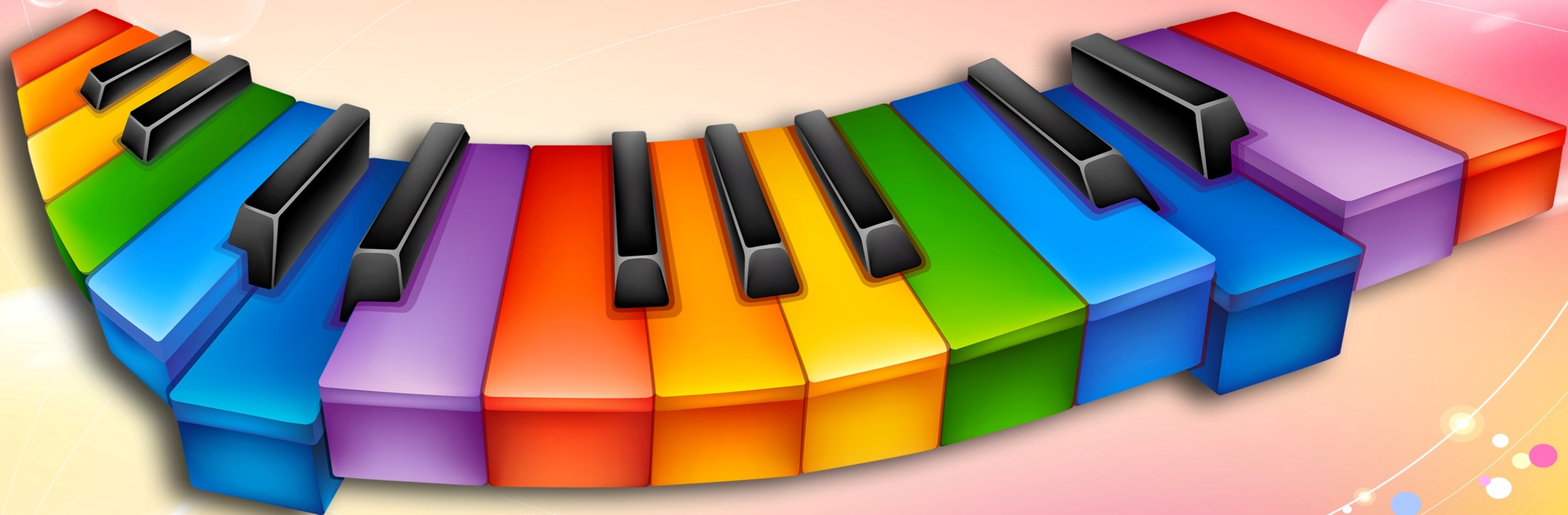 Нравственное воспитание –это основа формирования будущего гражданина
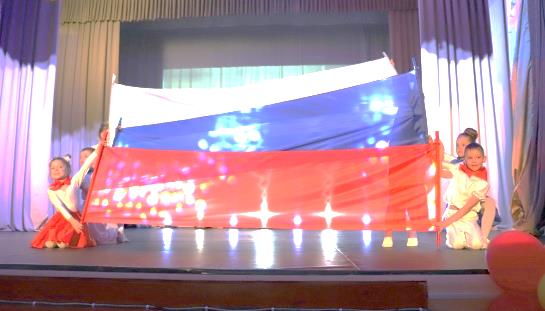 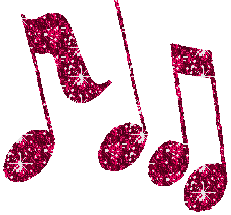 Роль музыки в нравственно-патриотическом воспитании дошкольников
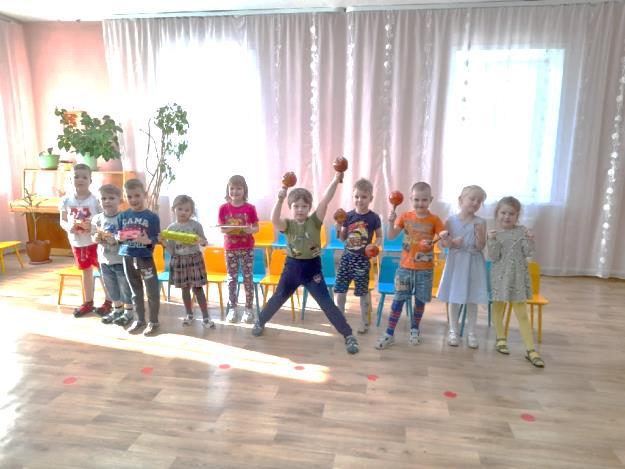 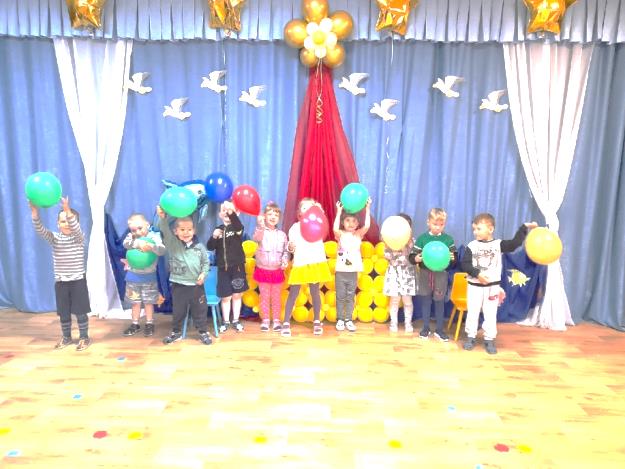 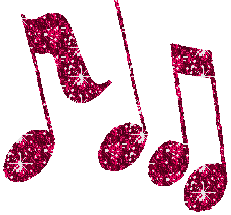 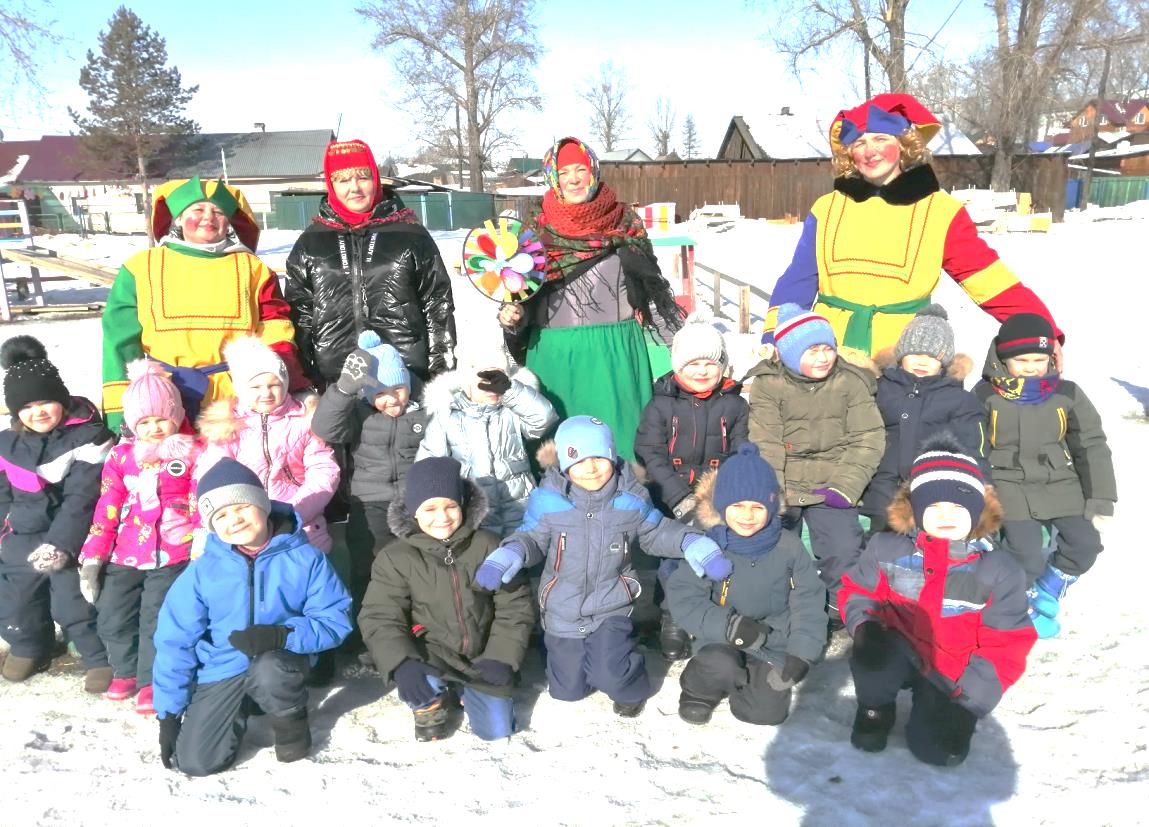 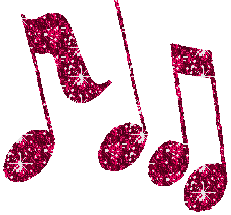 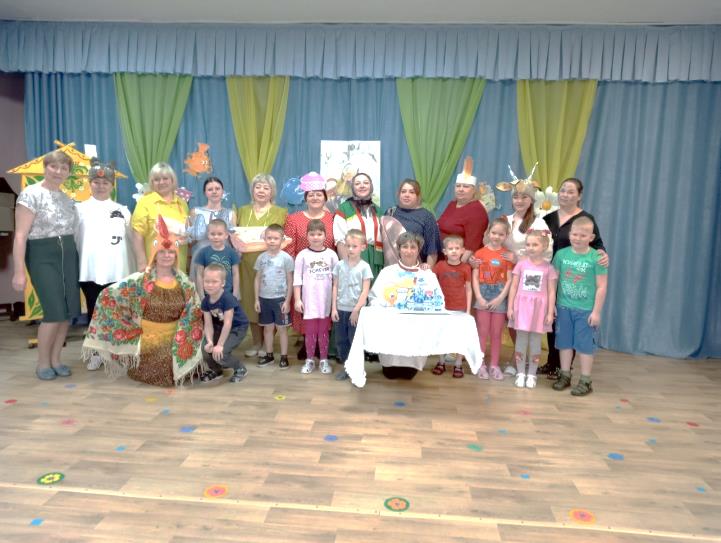 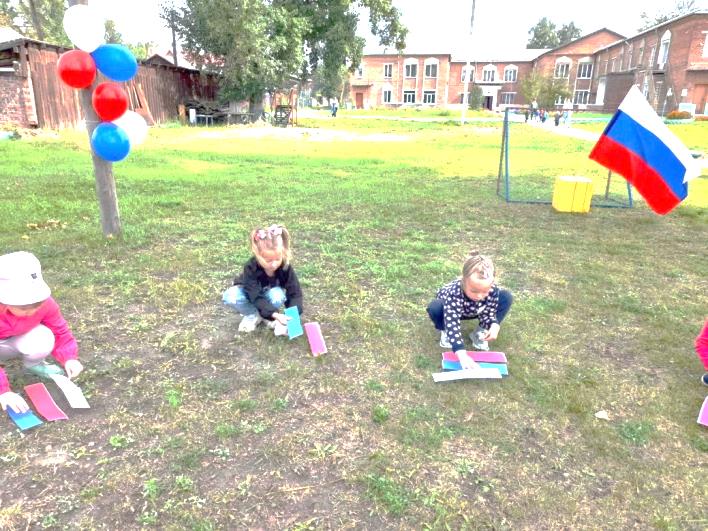 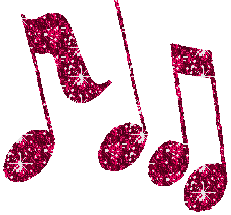 День защитника отечества
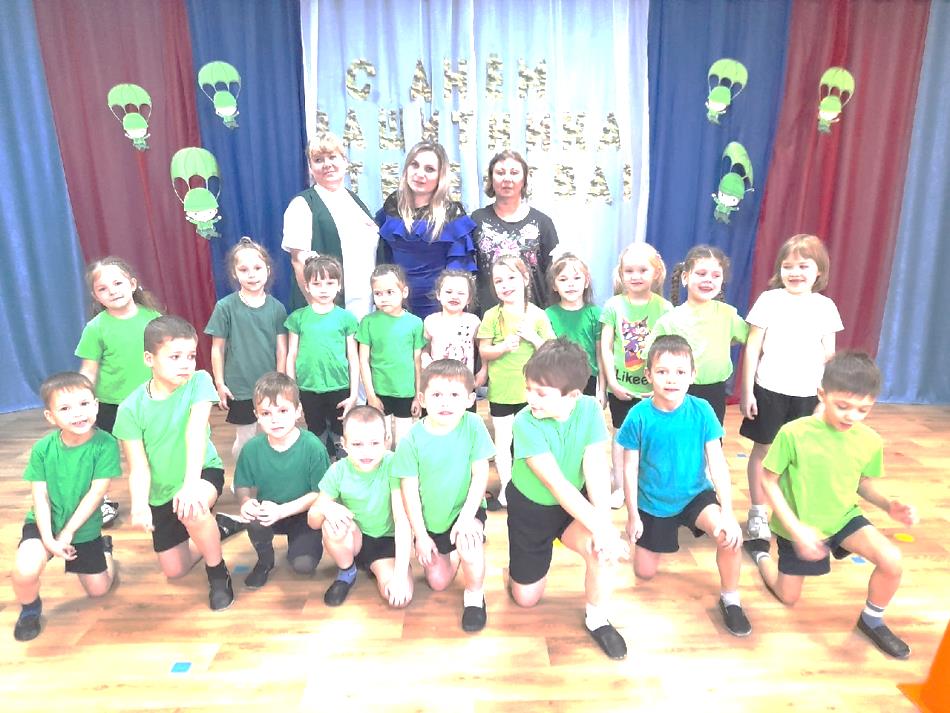 День матери, 8 марта
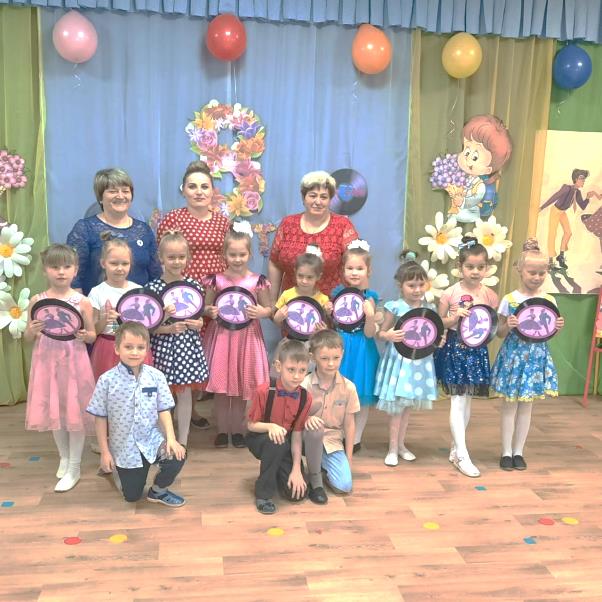 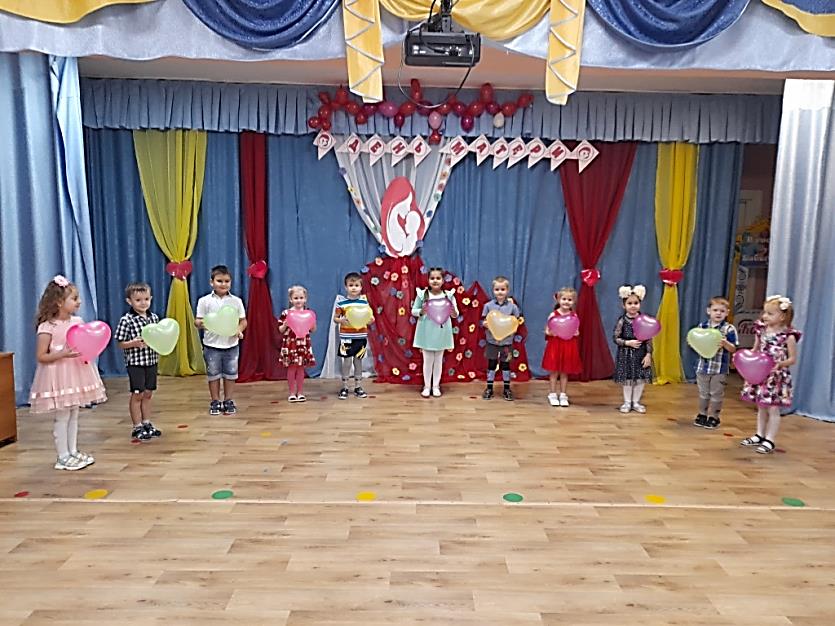 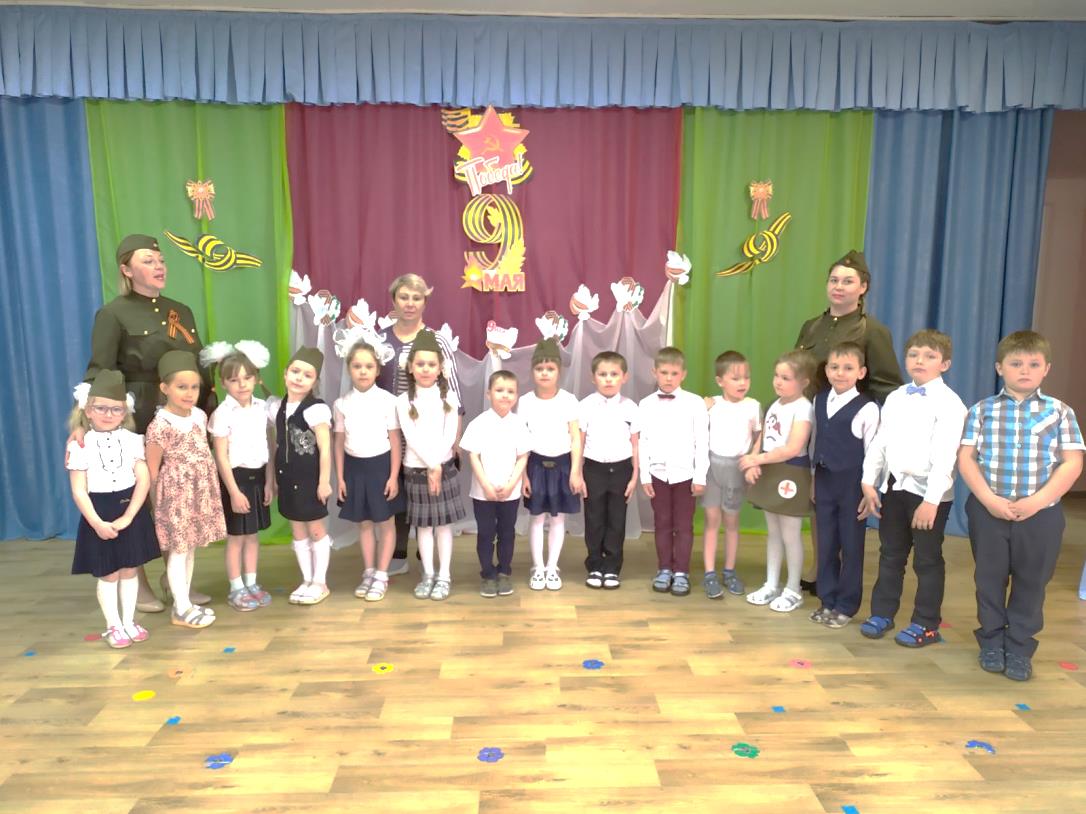 День народного единства
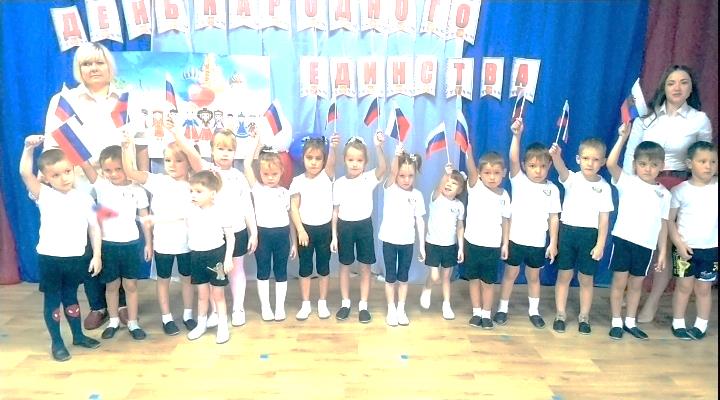 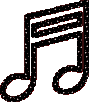 Работа с педагогами
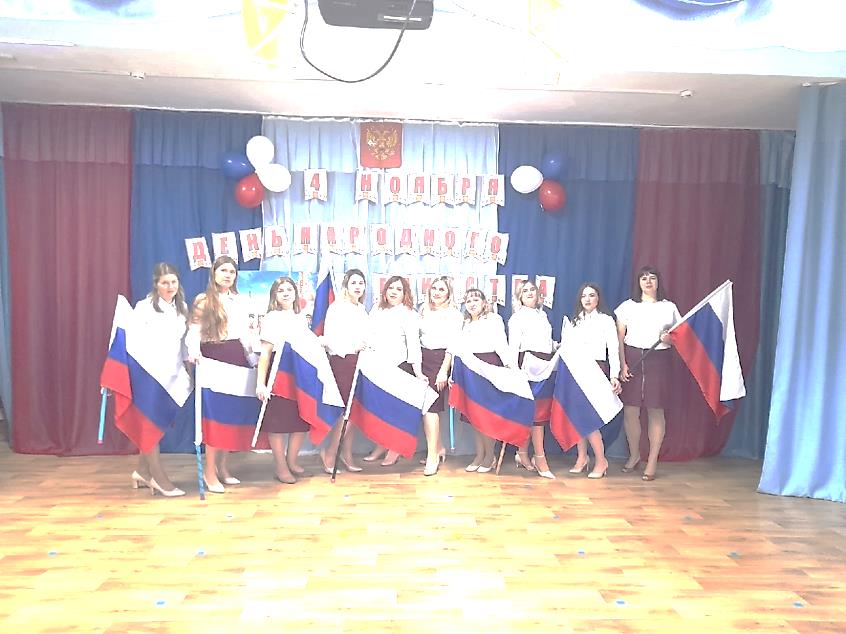 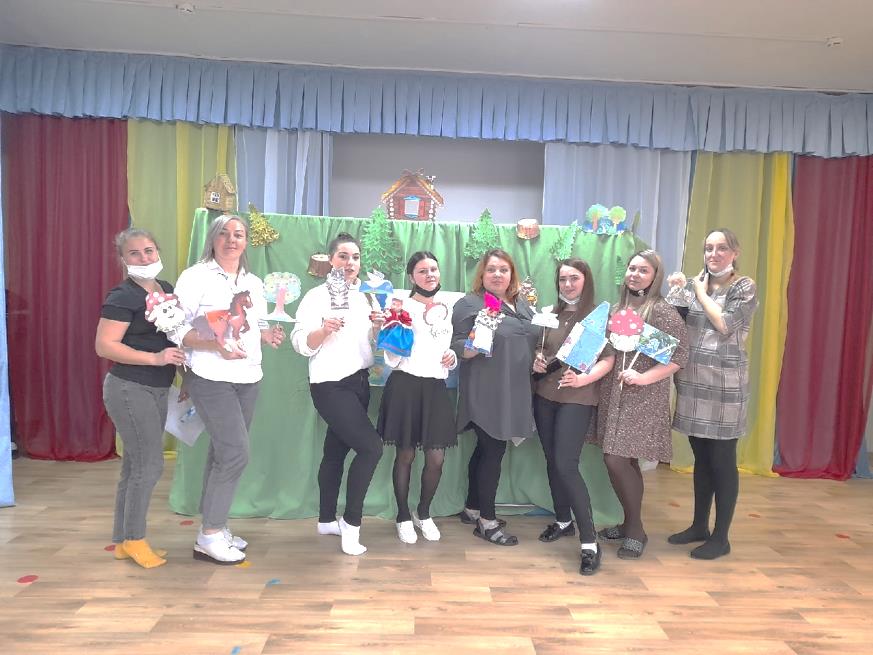 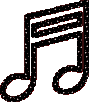 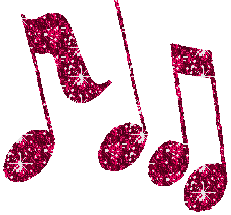 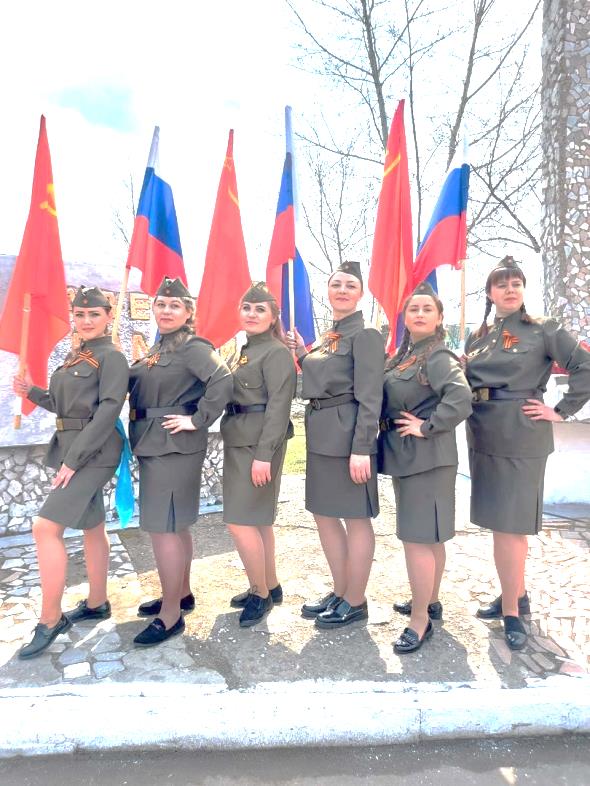 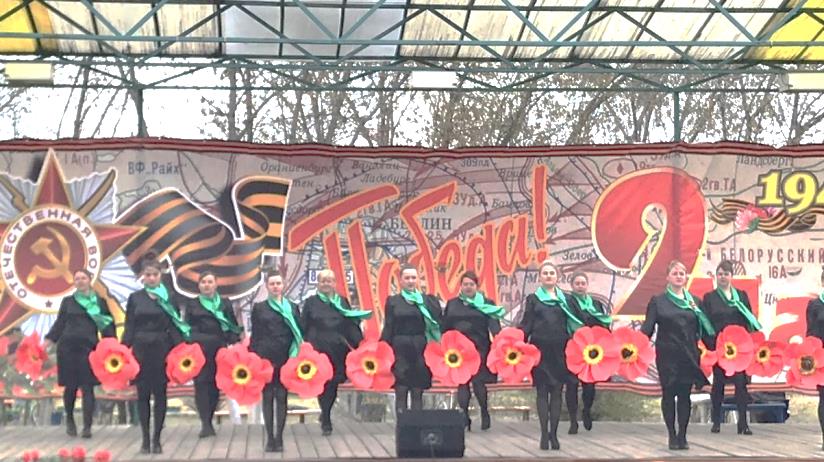 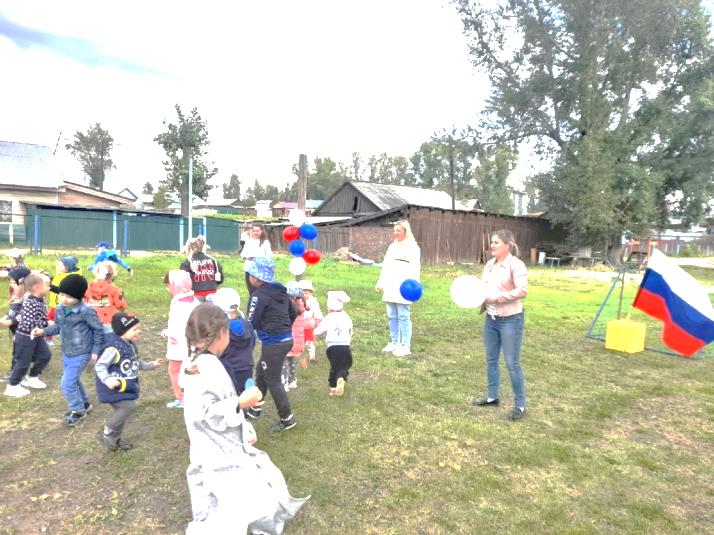 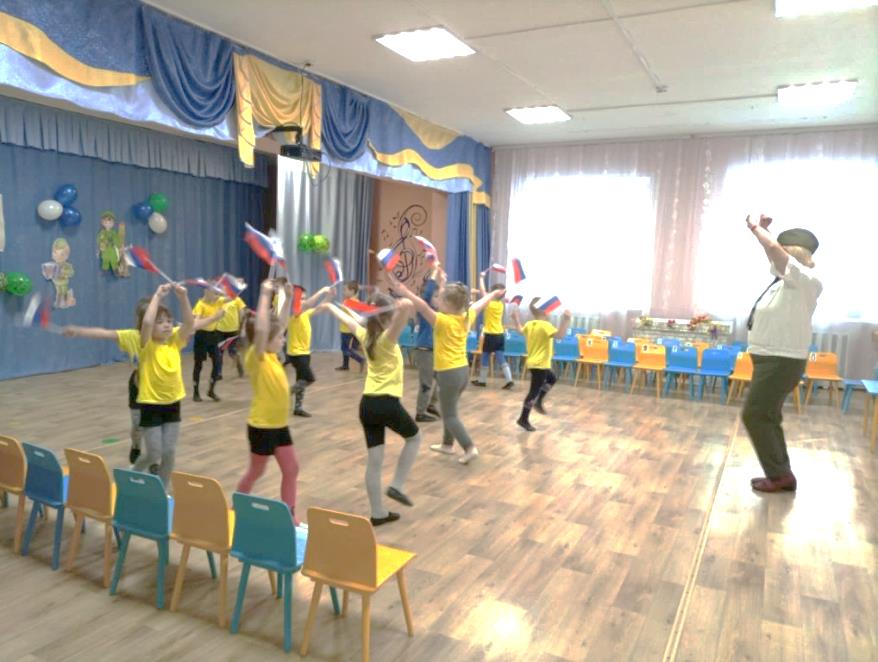